Tooling blocks
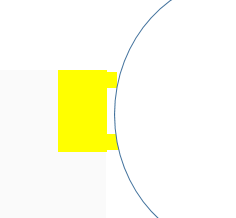 Blocks have groove cut out underside
To fit the chamber profile
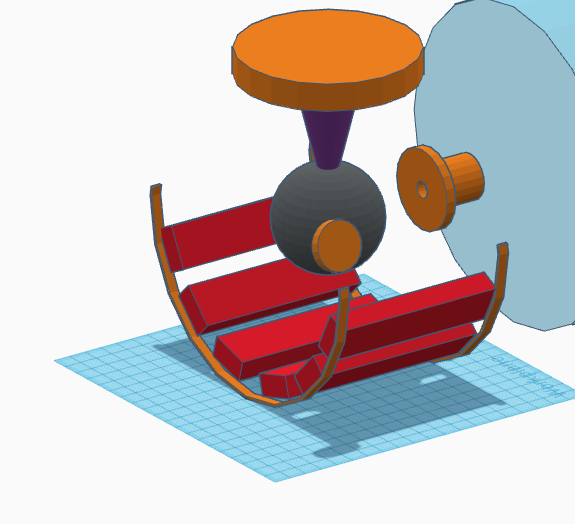 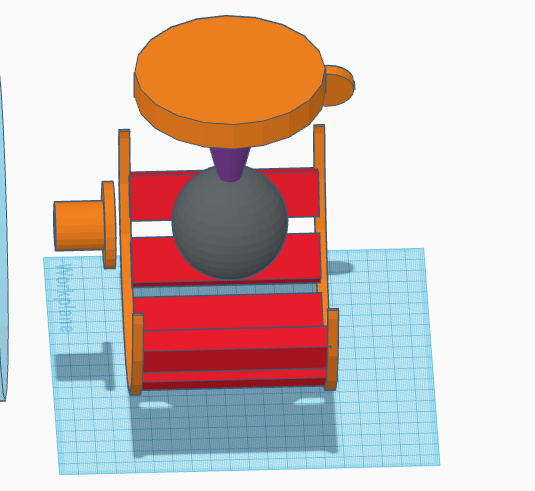 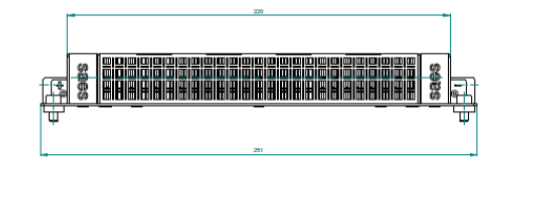 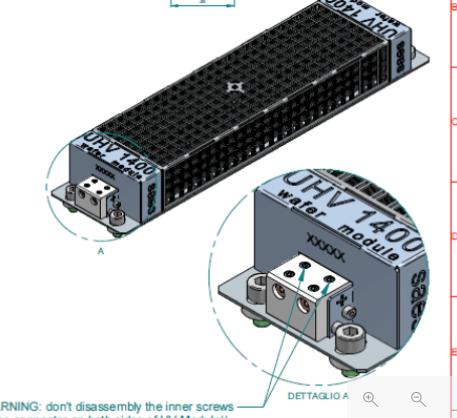 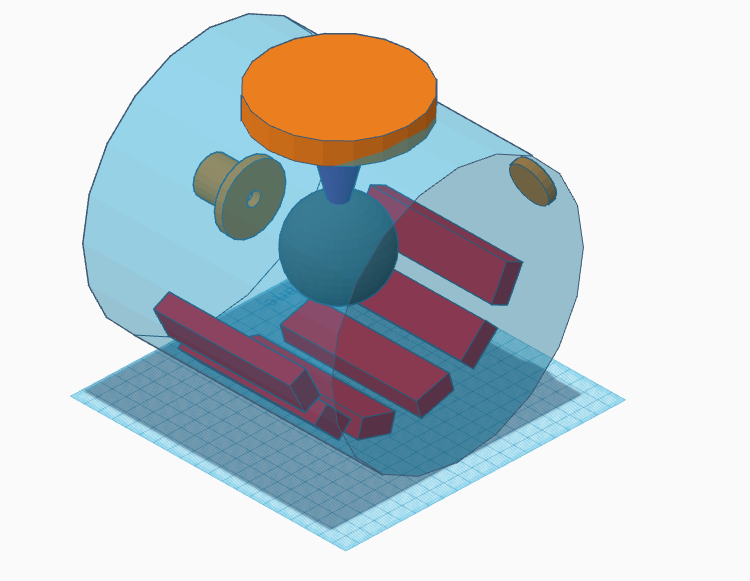 Wiring NEGs to feedthrough
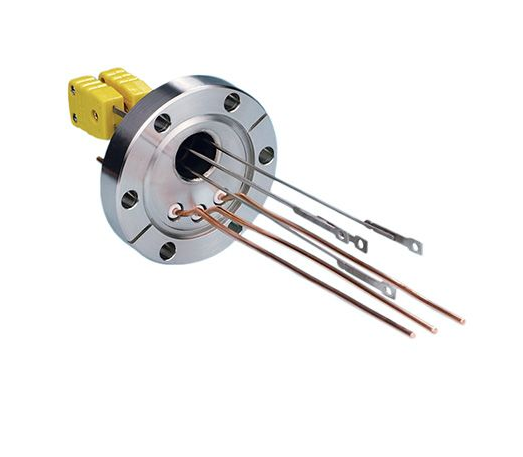 Pumping Comparison
This is for WP1250 60% activated in bakeout
And fully activated UHV1400 pumps
Effect of stripping NEG coating measurements have shown larger difference